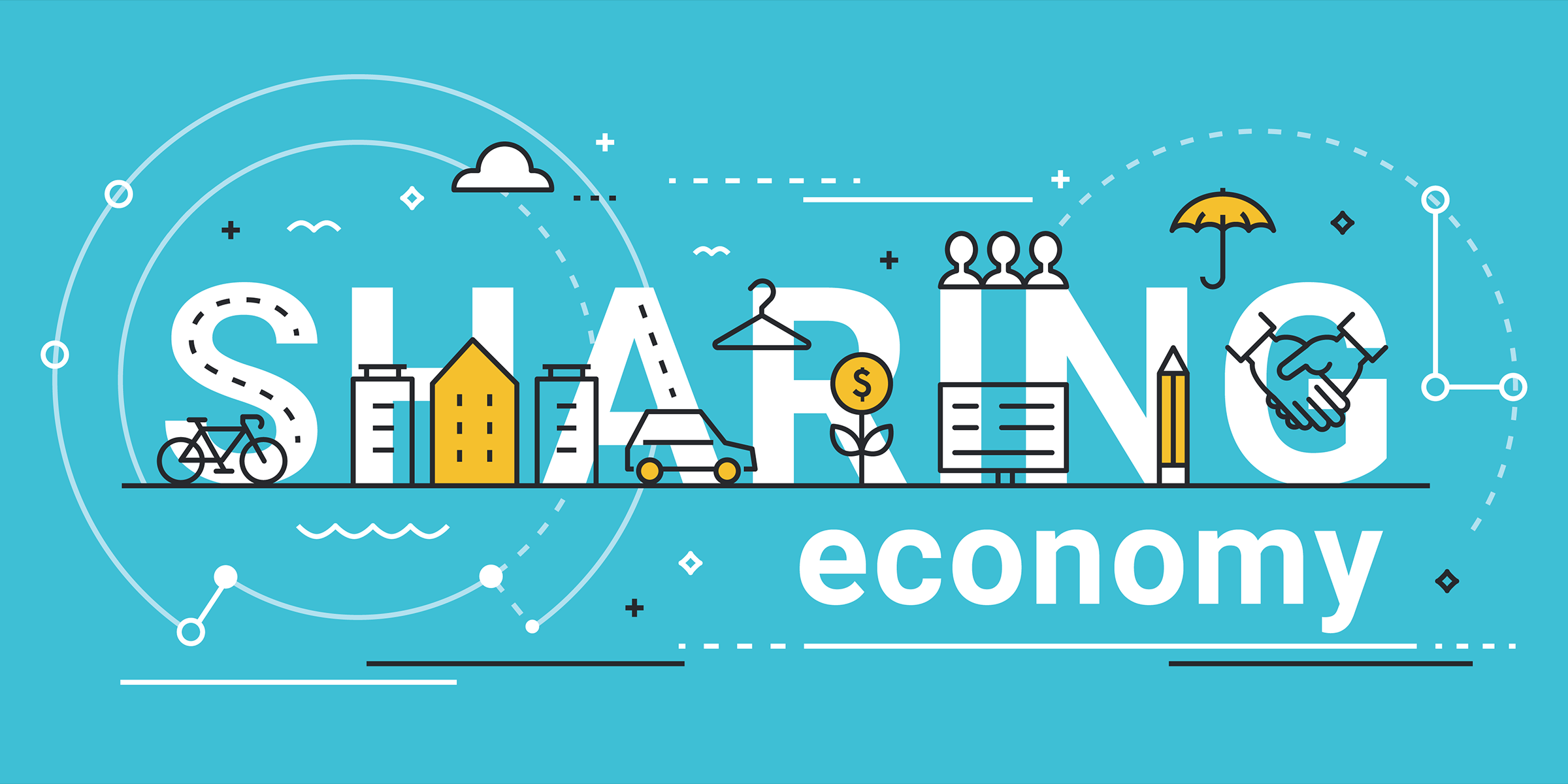 LA SHARING ECONOMY
Prof. Andrea Farinet
Lo sharing economy
Economia  collaborativa
Economia della  condivisione
Economia della
disintermediazione
Gig economy
La sharing economy: la logica di base
Accesso
Convenienza  economica e  relazionale
(proprietà)
Consumo consapevole  basato
Le persone e la qualità  delle esperienze sono al  centro
Miglior uso delle  risorse e crescita  sostenibile, riutilizzo
(quantità del consumo)
(acquisto)
La sharing economy: gli effetti
Etica della condivisione

oppure


Liberismo sfrenato ??
La sharing economy: il nuovo consumatore
Grazie alle nuove tecnologie e alle piattaforme social,  ognuno può essere produttore di beni/servizi a costi irrisori
Condivisione e fiducia
Sharing economy  Collaborare e condividere per stare bene

Ma per avere interazioni di successo, è fondamentale avere
fiducia reciproca:

Fidarsi degli altri
Meritare la fiducia degli altri
La terza via di Jeremy Rifkin
Economia dello scambio
Ciò che conta davvero è la possibilità di  scambiare l’uso di beni e servizi (non più il  loro semplice possesso)
Aumenta il benessere economico, la  qualità della vita e si assiste alla  democratizzazione del sistema economico
I costi marginali sono ridotti quasi a zero
L’accesso a questa nuova economia è
sempre più facile e alla portata di molti
Le piattaforme digitali sono al centro di  questo nuovo mondo
L’altruismo fa la forza
Tutti stiamo meglio  se ci preoccupiamo  della comunità
L’altruismo è  onnipresente in  natura
All’interno di un gruppo, l’egoismo batte l’altruismo.
Ma i gruppi altruistici battono quelli egoisti.
Il social eating
Fiducia  

Reputazione
Quello che conta è la  dimensione dell’incontro  ma ovviamente anche la  prestazione culinaria
L’era della conoscenza
PRIMA
ORA
Società
industriale
Società della
conoscenza
Scarsità di informazioni e
quindi alto valore
Abbondanza di informazioni e  aumento del consumo di news
Ecosistema  dell’informazione  basato su internet  (da molti a molti)
La condivisione è lo  strumento di questa  nuova catena del  valore